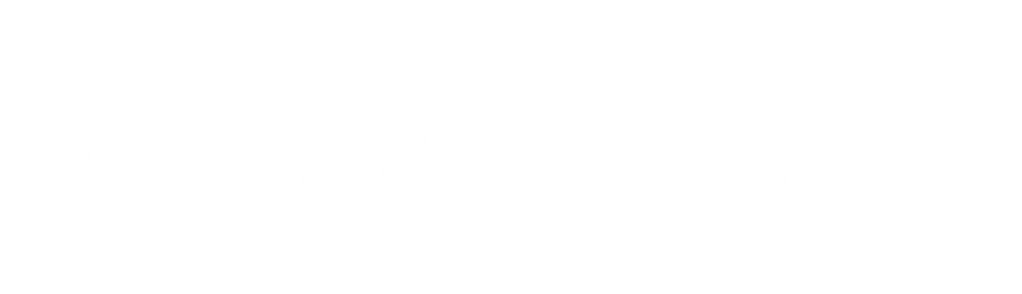 https://vimeo.com/500381471
Here’s the video link!
As before, remember that the video will ask you to stop at different points to these slides!
Complete the missing 	numbers 		to describe the 	array.	

					___ + ___ + ___  = ____ 
					3 × ___ = ___ 


2)		8 + 8 + 8 + 8 = ___ × 8

3)		What fraction of the shape is shaded?
Complete the missing 	numbers 		to describe the 	array.	

					___ + ___ + ___  = ____ 
					3 × ___ = ___ 


2)		8 + 8 + 8 + 8 = ___ × 8

3)		What fraction of the shape is shaded?
5
5
5
15
5
15
4
Area is the space inside a closed 2-D shape.
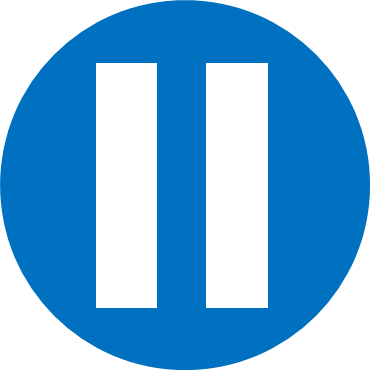 Have a think
Which shape would be the best to fill the rectangle? 
Why?
Gaps
Which shape would be the best to fill the rectangle? 
Why?
The area is 20 circles
Which shape would be the best to fill the rectangle? 
Why?
The area of the rectangle is:
20 squares
1
2
3
4
5
6
7
7
The area is ___ squares.
1)
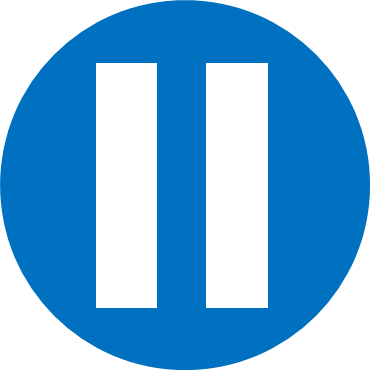 Have a think
9
The area is __ squares.
3)
2)
4
The area is __ squares.
4
The area is __ squares.
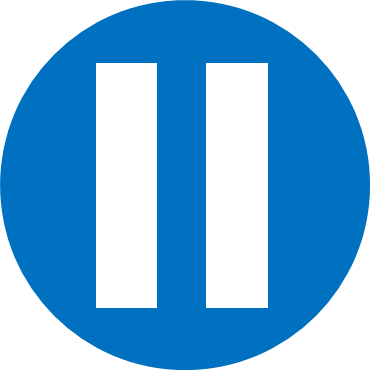 Have a think
The green area is __ squares.
2
4
The orange area is __ squares.
The purple area is __ squares.
2
The white area is __ squares.
4
12
The total area is __ squares.
To find the area, I’m going to count the squares.
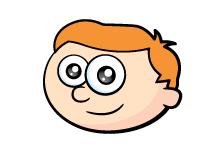 6
3
9
12
I’m going to use multiples to be more efficient.
1
2
3
4
4
5
6
7
8
8
9
10
11
12
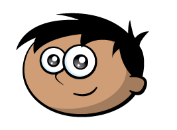 12
4 + 4 + 4 =
12
3 + 3 + 3 + 3 =
12
4 × 3 =
12
3 × 4 =
12
The total area is 12 squares.
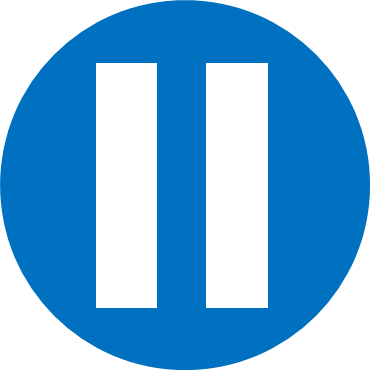 Have a think
1)
2)
5 × 2 =
10 squares
1 × 6 =
6 squares
3)
16 squares
4 × 4 =
2
3
1
3
The area is ____ squares.
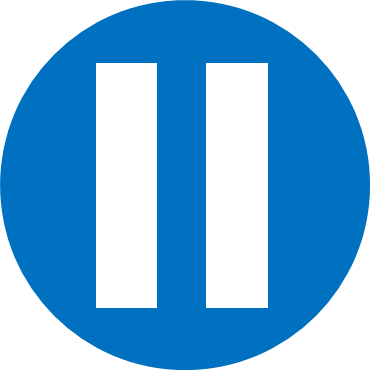 Have a think
1)
2)
2
3
3)
6
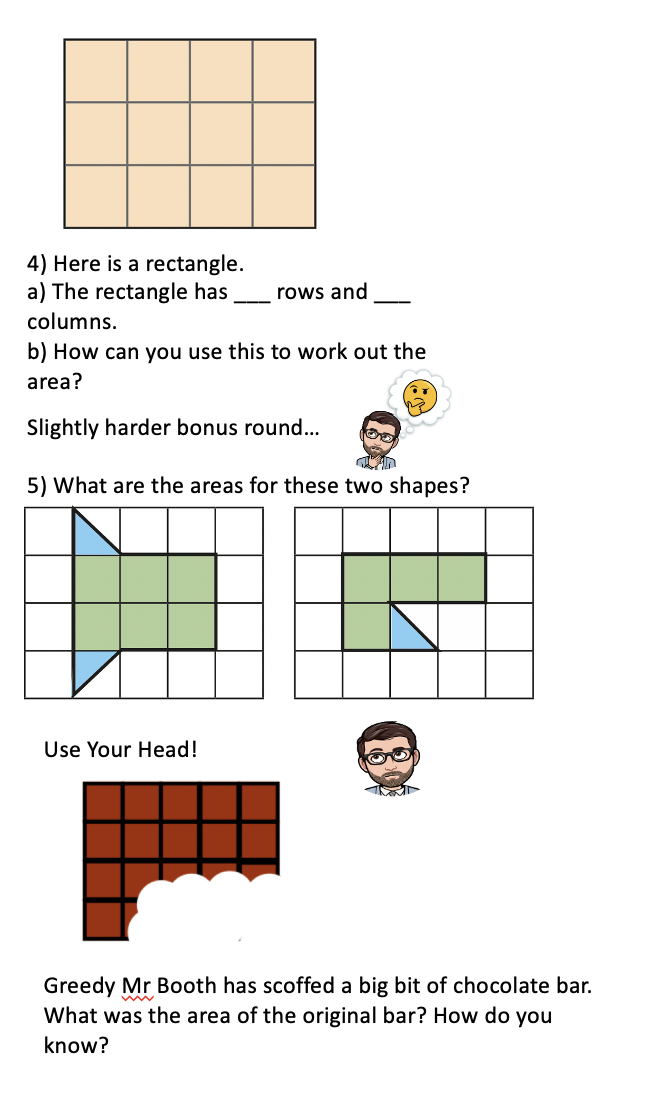 18.1.21WALT: Count squares to find area
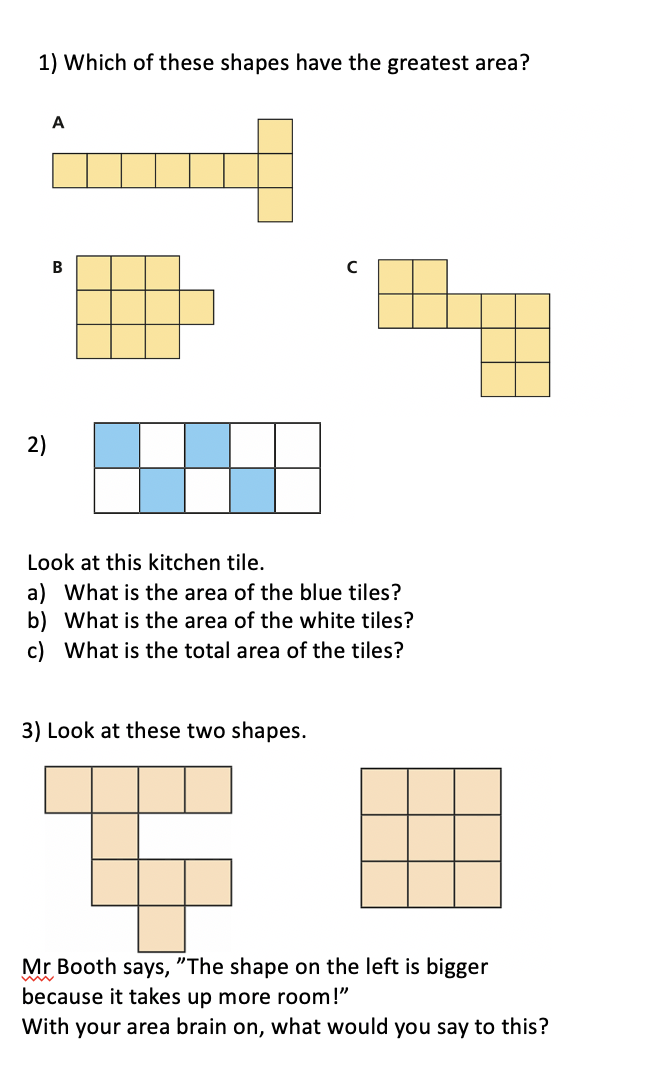